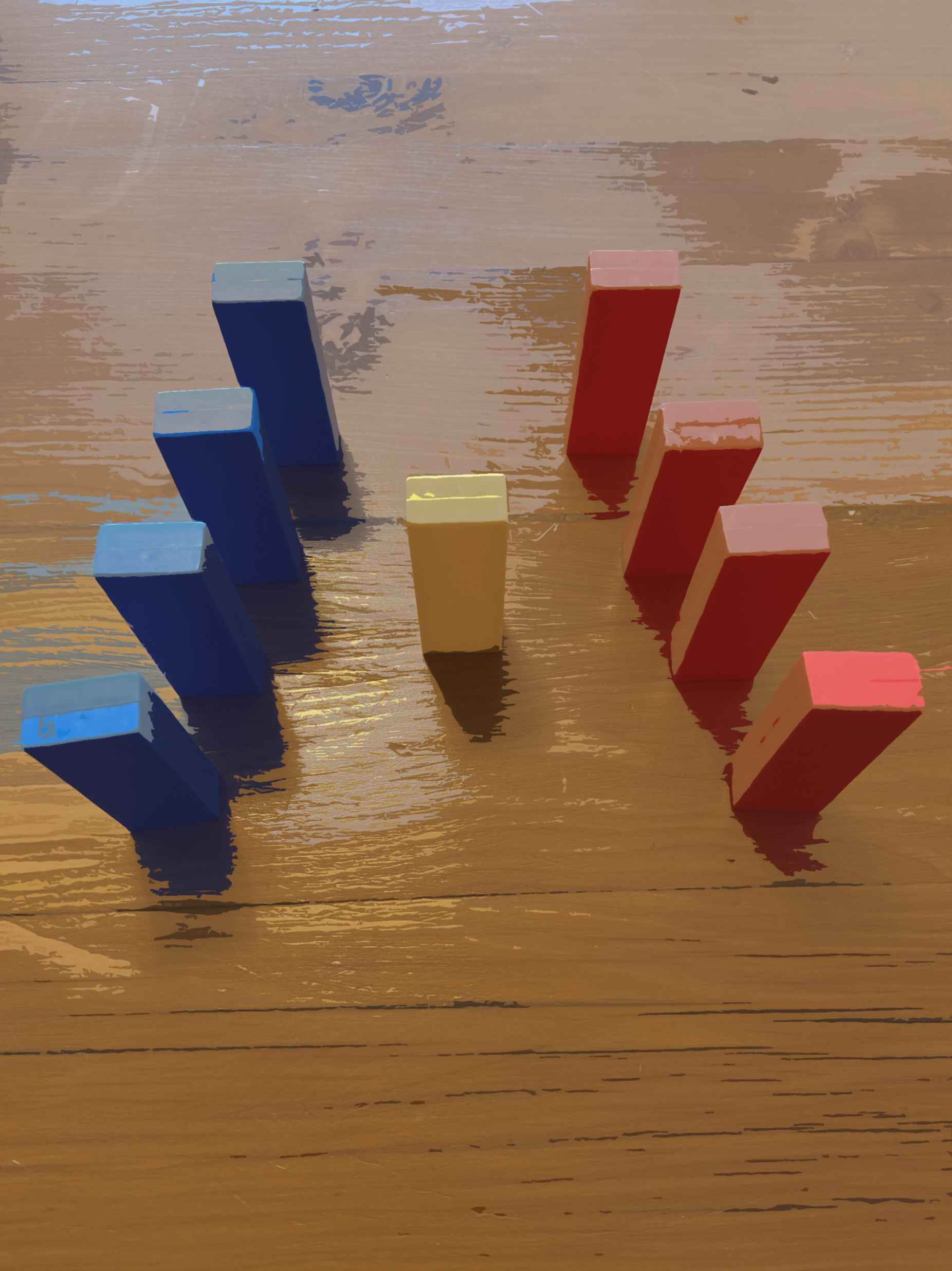 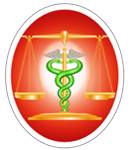 Mediation is the buzz word in many fields of law at the moment but in none so prevalent as in the RAF space.Court directives are coming through thick and fast, turning the litigation process more and more into an obstacle course. There are many who believe and have experience that mediation is a quicker and more effective means of settlement with rule 41A providing the key to the door.Leigh de Souza-Spagnoletti and Danie Weideman enjoy collective expertise within the RAF compensation system, spanning more than fifty years. They have and continue to mediate as part of the SAMLA pilot project.Their workshop focuses predominantly on the foundational RAF knowledge necessary to effectively mediate an RAF action. It has been well received previously and their generosity has allowed SAMLA to offer the workshop at the significantly reduced rate of R1,500.00 for members and R2,500.00 for non-members. Join us for a Zoom workshop...you will not be disappointed. Numbers are limited so join soon!Please go to the SAMLA website to register and pay: https://medicolegal.org.za/admin-regionalseminar.php?id=5Please send us an e mail at info@samla.org.za once you have paid and we will send you the link to join the Zoom presentation.
RAF Foundational knowledge workshop
13 March 2021
08h30 to 17h00
Presented by 
Leigh de Souza and Danie Weideman